МБДОУ «Детский сад № 54 комбинированного вида»Здоровьесберегающие технологии в работе педагога-психолога
Подготовила: Плотникова Е.П.
Пальчиковые игры и пальчиковая гимнастика
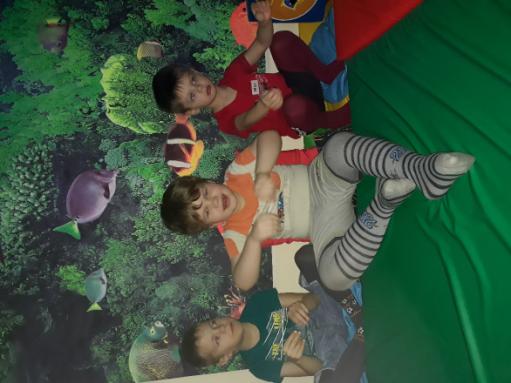 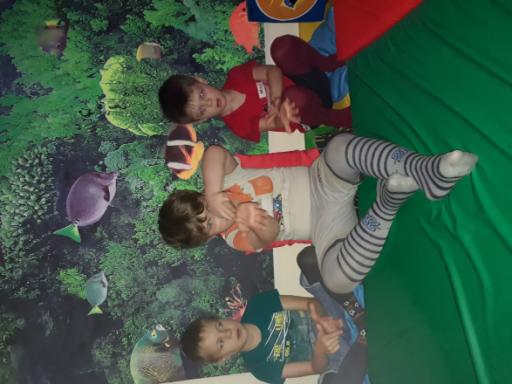 Гимнастика для глаз (глазодвигательное упражнение)
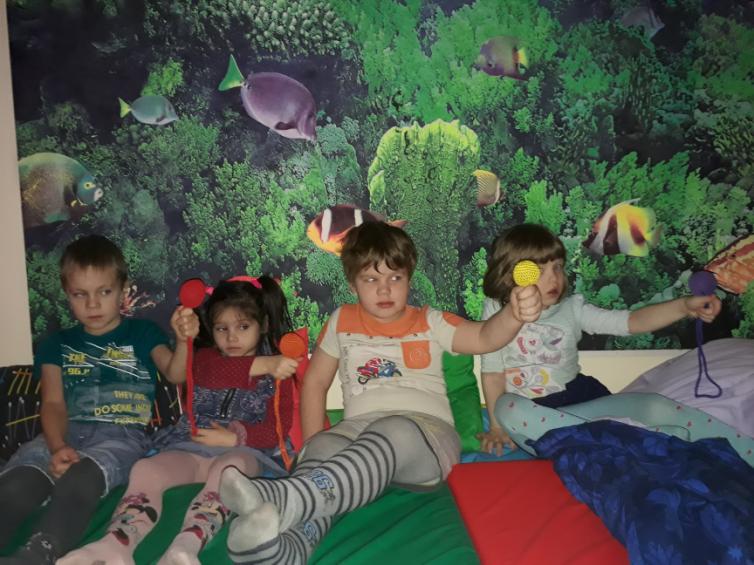 Дыхательная гимнастика
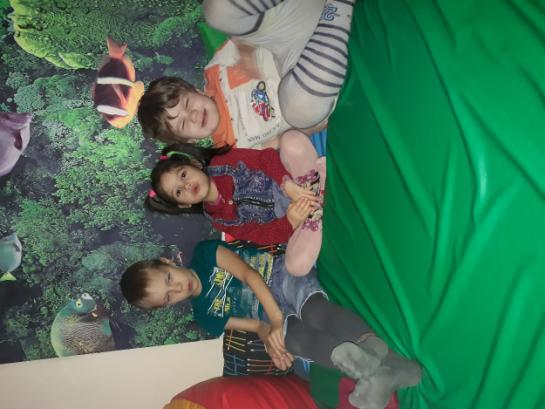 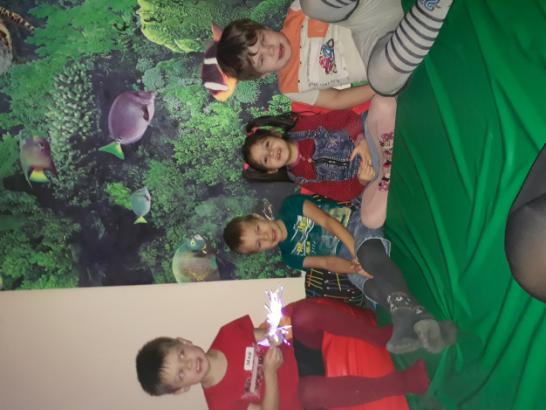 Релаксация (музыкотерапия, ароматерапия и цветотерапия)
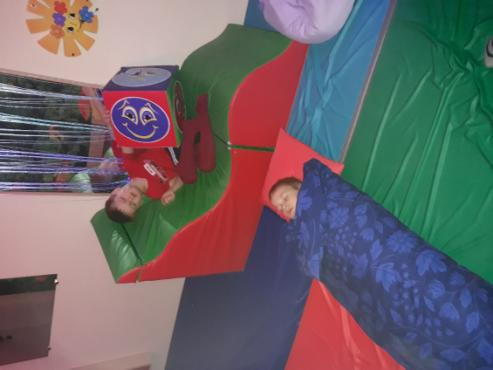 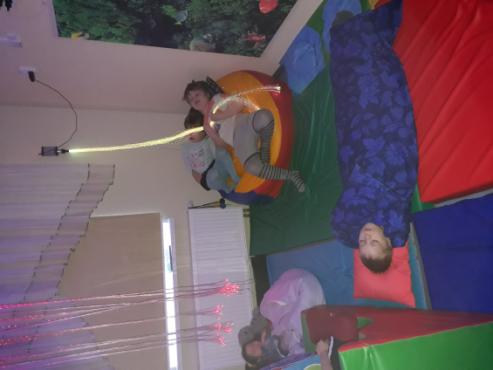 Физкультминутки и динамические паузы
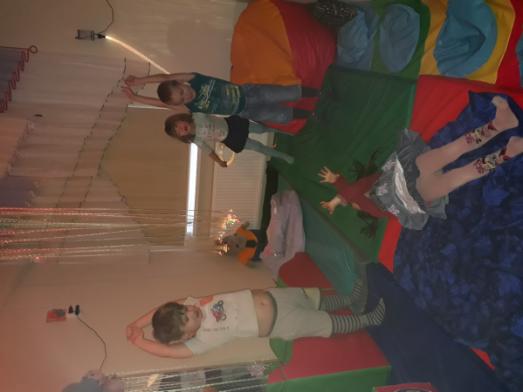 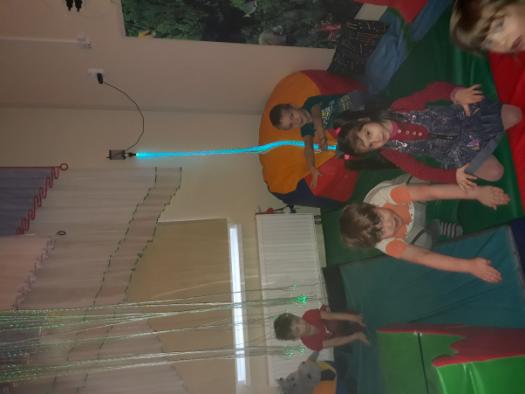 Подвижные игры
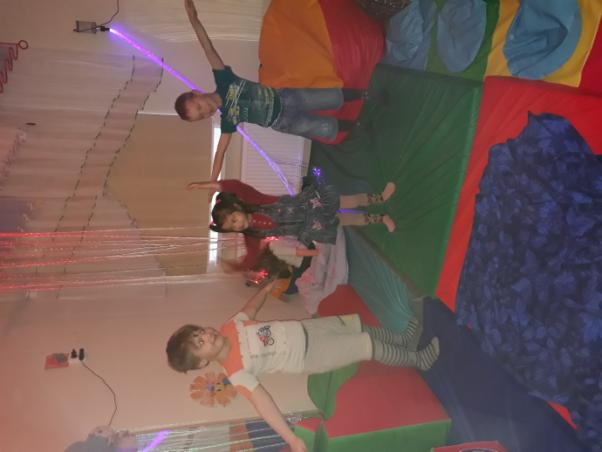 Спасибо за внимание!